Quantumwereld
Van Begripsproblemen naar lesontwerp
introductie
Wie zijn wij?
Hans Kanger:
Universitair docent nanobiofysica (Universiteit Twente)
Student lerarenopleiding (Universiteit Twente)

Kim Krijtenburg
Docent Natuurkunde & NLT (CSG Het Noordik)
Promovendus (Universiteit Twente)
Overzicht
Van begripsproblemen naar lesontwerp
Onderzoek quantummechanica in VO
Begripsproblemen 
Discussie: Hoe ver willen we gaan?
Lesson study m.b.t. tunneling
Conclusies en aanbevelingen
Discussie: Hoe kunnen we hier zelf mee aan de slag?
Onderzoek quantumwereld
Begripsproblemen en vakdidactiek
Onderzoek quantumwereld
Begripsproblemen en vakdidactiek
Review
Bestaand onderzoek naar begripsproblemen
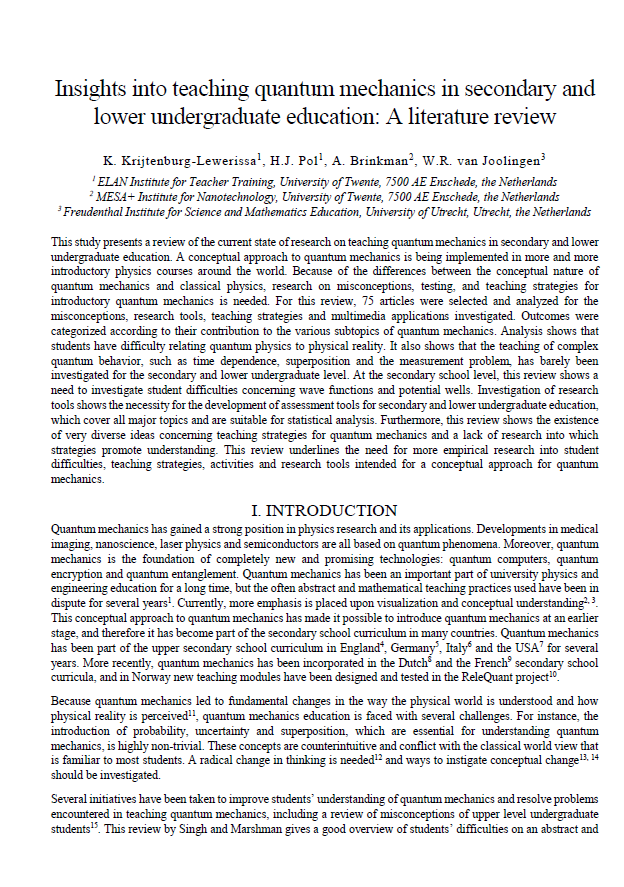 Insights into teaching quantum mechanics 
in secondary and lower undergraduate 
education: A literature review
Vragenlijst
Begripsproblemen dualiteit en golffuncties
Vragenlijst
opzet
Doel → vaststellen begripsproblemen (kwalitatief)

2 vragenlijsten
Open vragen + meerkeuze vragen met uitleg
Pilot – controle vraagstelling
Vragenlijst op 6 scholen:
		 ○  Dualiteit: 96 ll
		 ○  Golffuncties: 98 ll
Interviews met leerlingen
Vragenlijst dualiteit
Begrippen
Foto-elektrisch effect
Deeltjeskarakter van licht
U,I-diagram, grensfrequentie, lichtintensiteit en uittree-energie
Golfgedrag van EM-straling en materiedeeltjes
DeBroglie-golflengte
Dubbelspleetexperiment
Onbepaaldheid
Onbepaaldheid volgt uit golfgedrag
Onbepaaldheid van grote objecten
Foto-elektrisch effect
voorbeeldvraag
Foto-elektrisch effect
respons
Foto-elektrisch effect
begripsproblemen
Begripsproblemen:
Leerlingen verwarren het foto-elektrisch effect met ionisatie.
Leerlingen weten het verband niet tussen intensiteit/stroomsterkte, kleur/Ek, kathodemateriaal/fgrens.
Leerlingen kunnen niet goed uitleggen waarom het foto-elektrisch effect een argument is voor het deeltjeskarakter van licht.
“Blijkbaar maakt ieder lichtdeeltje een elektron los”
Debroglie-golflengte
Voorbeeldvraag
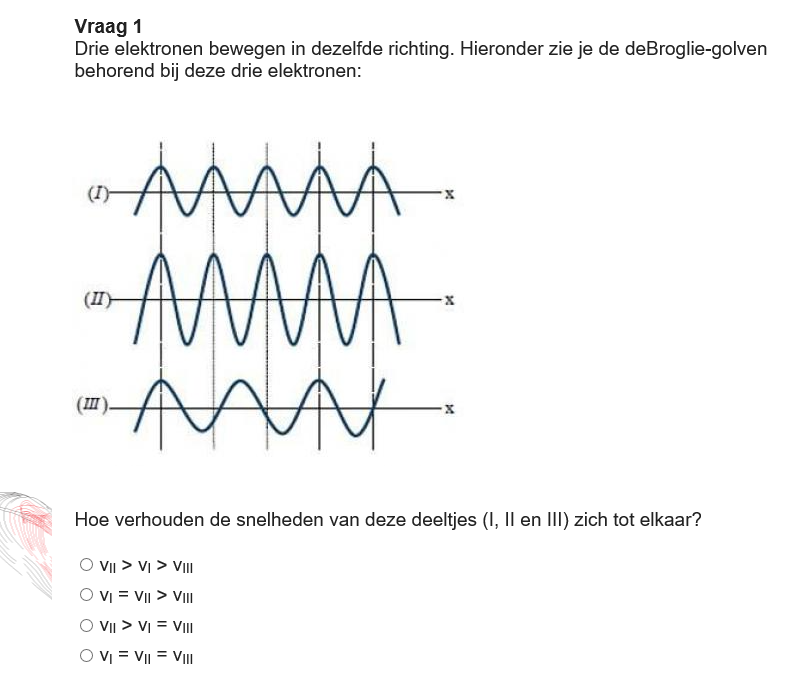 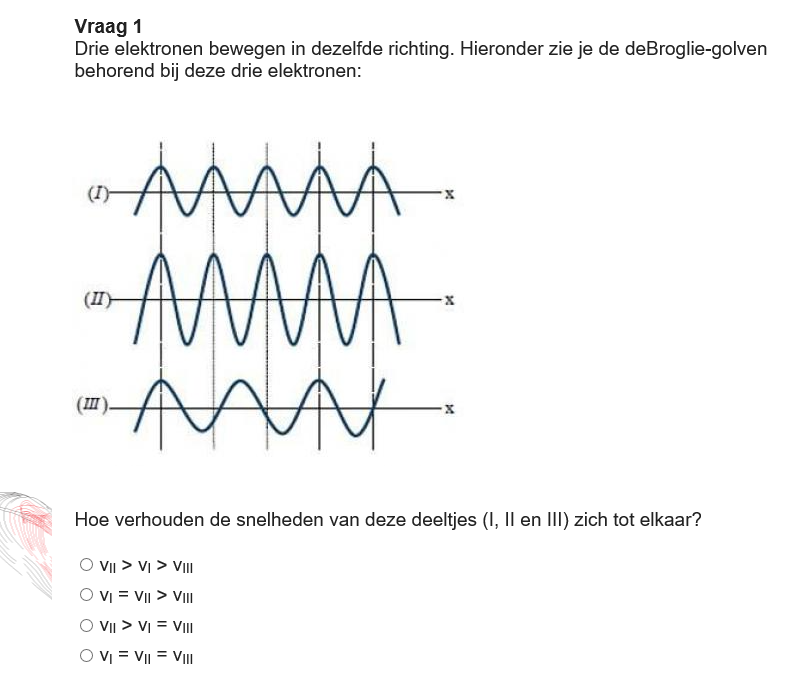 Debroglie-golflengte
respons
Debroglie-golflengte
begripsproblemen
“… 2 heeft de grootste amplitude dus de meeste energie.”

“Toch gewoon met lichtsnelheid? Dus even snel?”
Dubbelspleetexperiment
Voorbeeldvraag
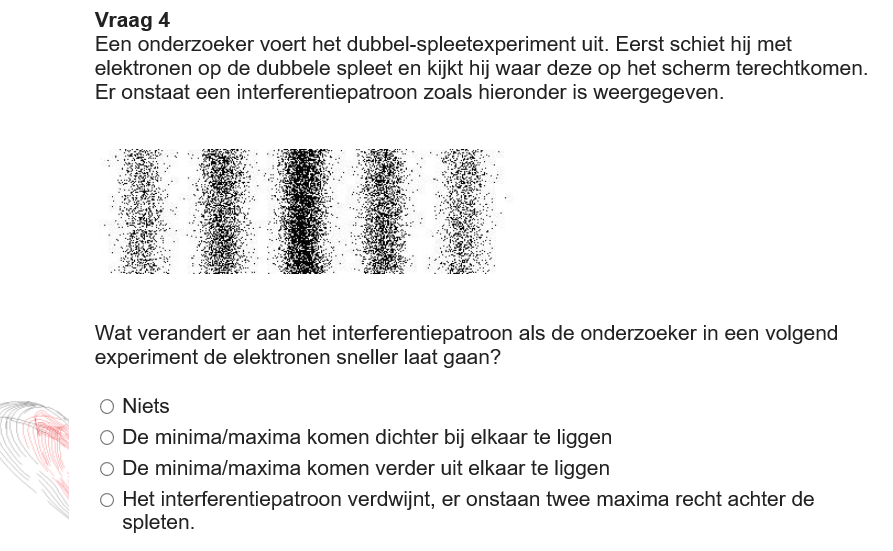 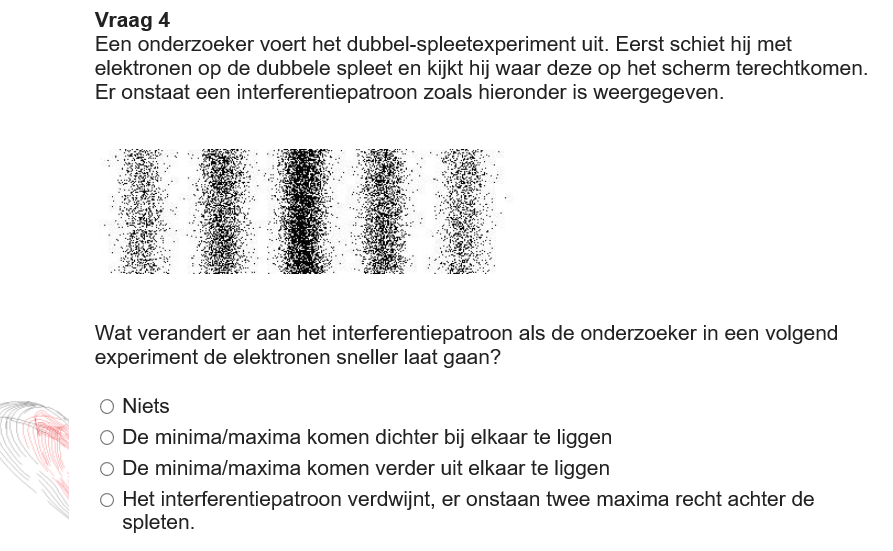 dubbelspleetexperiment
respons
dubbelspleetexperiment
begripsproblemen
Begripsproblemen:
Geen inzicht in invloed massa en snelheid op interferentiepatroon
Bij grotere massa verdwijnt het interferentiepatroon
Interferentie ontstaat door onderlinge botsingen tussen fotonen
Redenering vanuit het onzekerheidsprincipe
“Volgens de onzekerheidsrelatie van Heisenberg moet de dx kleiner worden als de dp groter wordt. Aangezien de snelheid toeneemt, en dus het impuls zullen de minima/maxima dichter bij elkaar komen te liggen.”
Vragenlijst golffuncties
begrippen
Deeltje in een doosje
Verband tussen golflengte en energieniveau
Verband tussen amplitude en waarschijnlijkheid
Tunneling
Verband tussen de hoogte/breedte van de barrière en de tunnelkans
Inzicht dat tunnelen geen energie kost
Deeltje in een doos
Voorbeeldvraag
Deeltje in een doos
respons
Deeltje in een doos
begripsproblemen
Begripsproblemen:
De amplitude is een maat voor de energie
De hoogte van de evenwichtsstand van de golffunctie is een maat voor de energie
De staande golf geeft de beweging van het 
	 elektron weer
Het doosje is een fysieke barrière
De hoogte in het energieniveauschema stelt
	 de positie voor
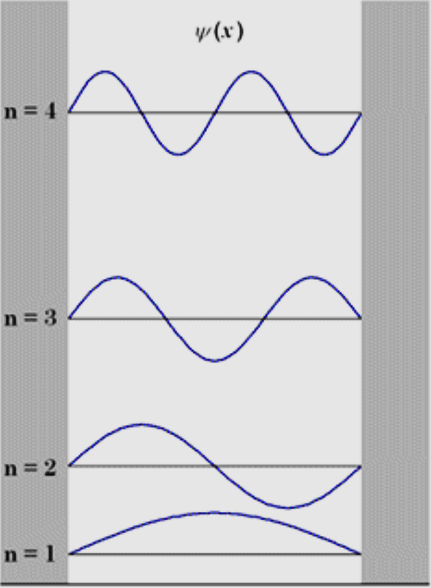 https://260h.pbworks.com
tunneling
Voorbeeldvraag
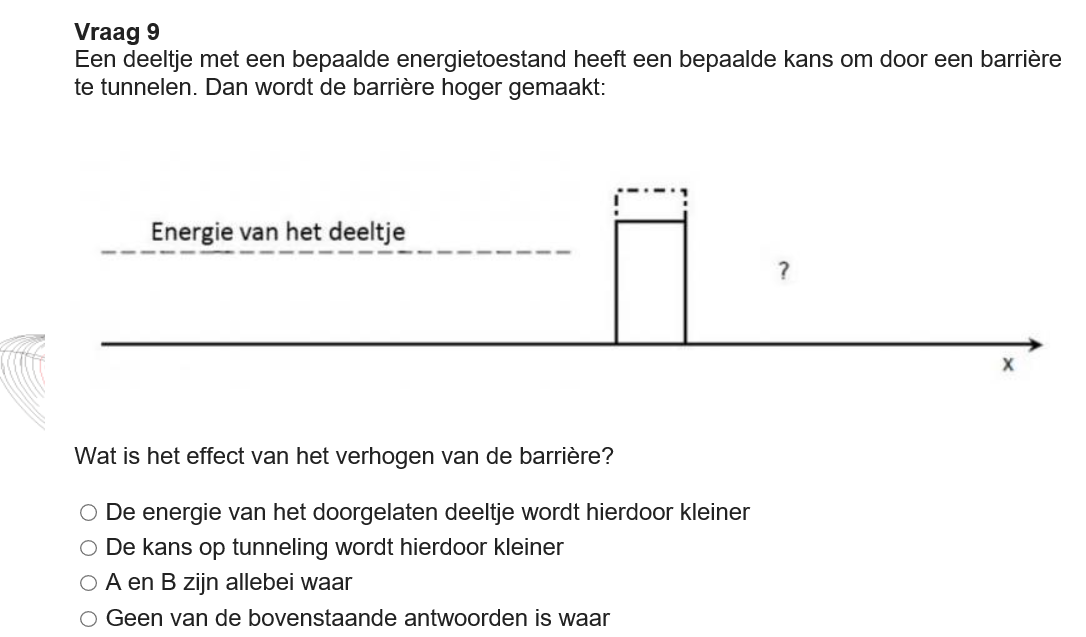 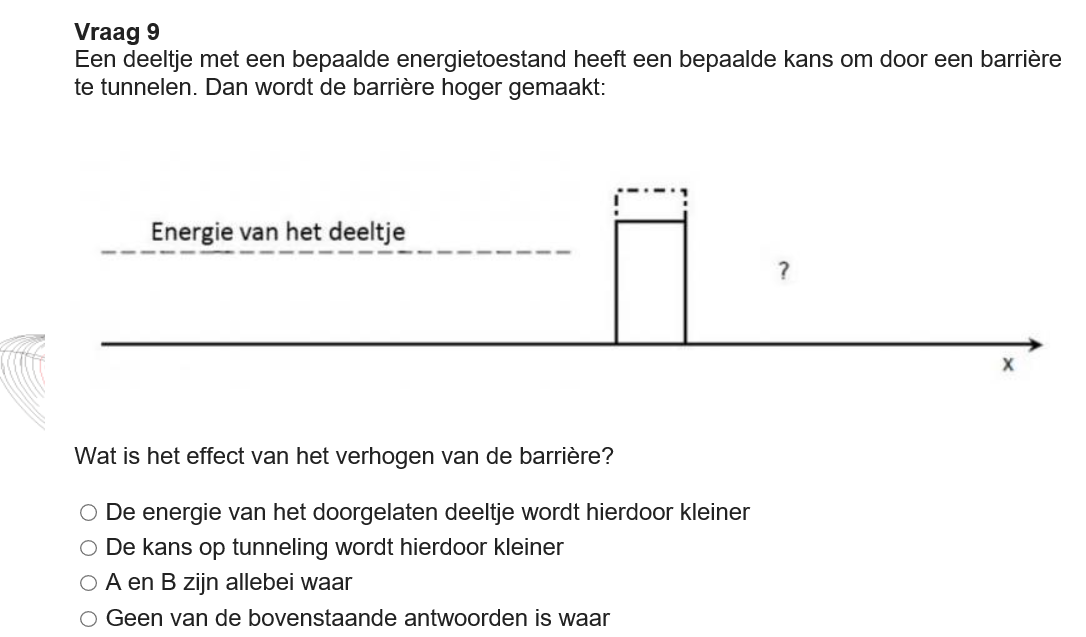 tunneling
respons
tunneling
begripsproblemen
Begripsproblemen:
Tunnelen kost energie
De hoogte van de barrière heeft geen invloed op de tunnelkans
Het deeltje heeft tijdens het passeren van de barrière een hogere energie
“als je hem hoger maakt, maakt dat niet heel veel uit … omdat hij er niet overheen gaat, maar erdoor.”
Discussie
Hoe ver willen we gaan?
Stelling 1:

Als er geen echt begrip wordt aangebracht, kan je dit onderwerp net zo goed niet geven.
[Speaker Notes: Hier de stelling laten zien, de docenten vragen om een blaadje op te steken (of socrative?)]
Discussie
Hoe ver willen we gaan?
Stelling 2:

Ik ben tevreden als mijn leerlingen de examenopgaven over dit onderwerp goed kunnen maken.
[Speaker Notes: Hier de stelling laten zien, de docenten vragen om een blaadje op te steken (of socrative?)]
Discussie
Hoe ver willen we gaan?
Stelling 3:

Het lukt mij om mijn leerlingen de samenhang te laten zien tussen de verschillende onderwerpen uit het domein Quantumwereld
[Speaker Notes: Hier de stelling laten zien, de docenten vragen om een blaadje op te steken (of socrative?)]
Discussie
Hoe ver willen we gaan?
Stelling 4:

Ik heb voldoende inzicht in het begrip van mijn leerlingen om ze dit onderwerp goed aan te leren.
[Speaker Notes: Hier de stelling laten zien, de docenten vragen om een blaadje op te steken (of socrative?)]